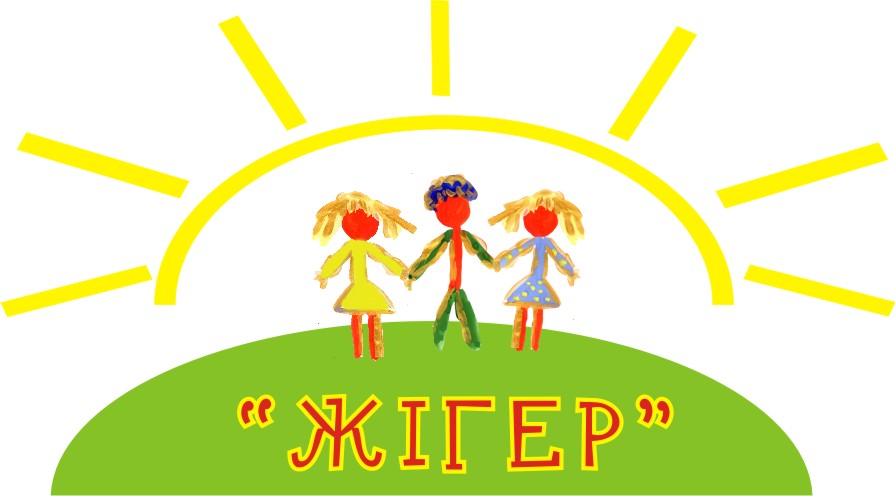 «ЖІГЕР» БЖК МҚКК 
«Бір шаңырақтың аЯСында»
атты балалар мен жасөспірімдер жазғы демалысының
жобасы
Жобаның мақсаты: жазғы уақытта жасөспірімдер мен балалардың толыққанды демалысы мен қолы бос болмаушылығы жүйесін құру. 
Негізгі міндеттер:
· балалар мен жасөспірімдердің ең көп бөлігін демалыс пен қолы бос болмаудың әртүрлі формаларымен қамту;
· балалардың демалысы мен бос уақытын ұйымдастырудың  білім беру үдерісіндегі үздіксіздікт тәсілдерін құрайтын жағдай;
·салауатты өмір сүру салтына қажетті әсерді көтеру;
· әлеуметтік қорғауды қамтамасыз ету;
· сауықтыру және тәрбие жұмыстарының жаңа формаларын дамыту;
· кәмелетке толмағандар үшін еңбек қызметінің тәжірибесін құру.
Жобада балалардың 3 категориясы қамтылады:
 БЖК «Жігер» тәрбиенушілері;
 Мөлтек аудандардың балалары;
 Жалпы білім беру мектептерінің балалары.
Жоба 5 бағытта іске асырылады:
 Патриоттық бағыт«Менің елім Қазақстан»;
 «Жұлдызды әткеншек » көркем-эстетикалық  бағыт;
 Спорттық бағыт «Спорттық әлемі»;
 Отбасылық бағыт «Fitnes Dance»;
 Сәндік-қолданбалы бағыт «Шеберлер қаласы».
Бір шаңырақтың аясында
Менің елім – Қазақстан
Fitnes Dance
Шеберлер қаласы
Жұлдызды әткеншек
Спорт әлемі
Зияткерлер турнирі
«Flash Family» фестивалі
Ғажайыптар әлемінде
Мен, сен, ол – біз салауатты отбасы
Өнерім саған – Тәуелсіз Қазақстан
«Мемлекеттік рәміздер» квест – ойыны
«Менің отбасым»фотоальбом 
көрмесі
Ғасырды жарып шыққан би
Көңілді олимпиадалық ойындара
Қалдықтардан жасалған сән фестивалі
“Атамекен” жобасын іске асыратын жұмыс жоспары:
“ҚР Мемлекеттік рәміздері” 
жазғы жобасын іске асыру жұмыс жоспары:
«Жұлдызды әткеншек»
жазғы жобасын іске асыру жұмыс жоспары:
«Спорт әлемі» жазғы жобасын іске асыру жұмыс жоспары:
«FITNES DANCE» жазғы жобасын іске асыру жұмыс жоспары:
«Ғажайыптар әлемінде» бағдарламасының шаралар жоспары
Жазғы жобаны іске асырудан күтілетін нәтижелер
 
Қосымша білім берудің сапасын көтеру мен жұмыстың жаңа формаларын дамыту;
Қызығушылығы бойынша сабақтарда баланың қажеттілігін қанағаттандыру;
Жазғы кезеңде қол бос болмаушылық деңгейін көтеру;
Жазғы кезеңде қолы бос болмаушылық пен сауықтыру, демалыстың әртүрлі формасымен айналысатын жасөспірімдер мен балалардың санын молайту.